Entrenamiento en pruebas objetivas
Tecnología, Comunicación, Cultura y Negociación Intercultural
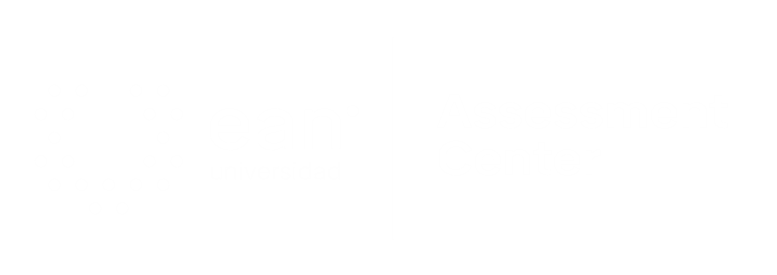 Apreciados docente y estudiantes
El siguiente entrenamiento está diseñado para que puedan familiarizarse con la estructura y funcionamiento de las pruebas objetivas. Con este documento ustedes tendrán la posibilidad de conocer en detalle los principales componentes de los ítems que conforman la prueba objetiva.

Este entrenamiento ha sido construido con información equivalente a la que se encuentra en las pruebas reales, por lo que se espera que los estudiantes obtengan herramientas esenciales para su apropiado desempeño en las pruebas.

¡Bienvenidos!
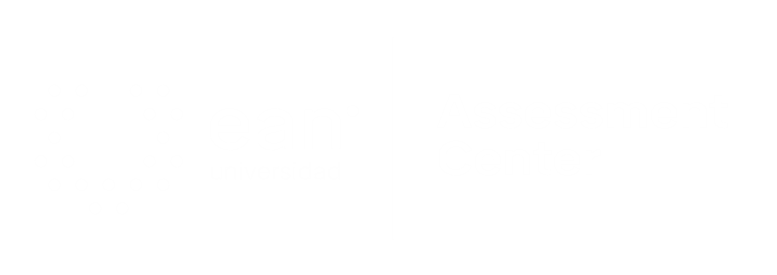 Comencemos…
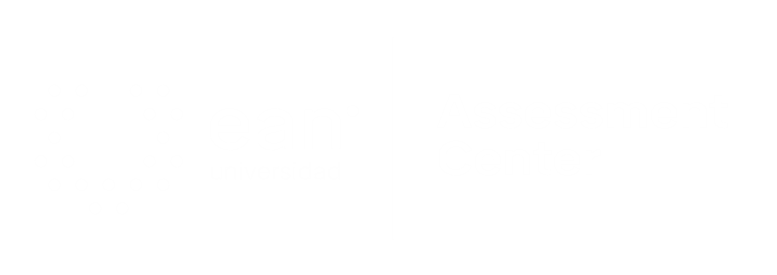 1. Caso o situación problémica
Revisar el siguiente texto y analizar: 

Reseña de “Geertz, Cliford. Interpretación de la Cultura. En Revista Relaciones, número 25, p.138 Colegio de Michoacán, disponible en 
http://www.colmich.edu.mx/relaciones25/files/revistas/038/GeertzClifford.pdf

Los diferentes intentos por situar al individuo atendiendo a sus costumbres, desembocaron en una concepción “estratigráfica” que lo concibe como un animal jerárquicamente estratificado, compuesto por varios niveles analizables en un plano científico de manera separada, completa y autónoma. De estos niveles el que distingue al género humano del resto, es el cultural, por lo que un análisis compartimentado de esta dimensión permitiría conocer qué es el hombre. La estrategia de investigación de esta corriente busca en la cultura uniformidades empíricas para determinar principios universales y especificar qué rasgos culturales son esenciales a la existencia humana y cuáles son accidentales. Geertz critica este enfoque que sus categorías universales, al referirse a hechos generales de la humanidad como el matrimonio, la religión, etc. son tan vagas que no permiten conocer lo genéricamente humano, ni tampoco establecer genuinas conexiones entre patrones culturales y no culturales.
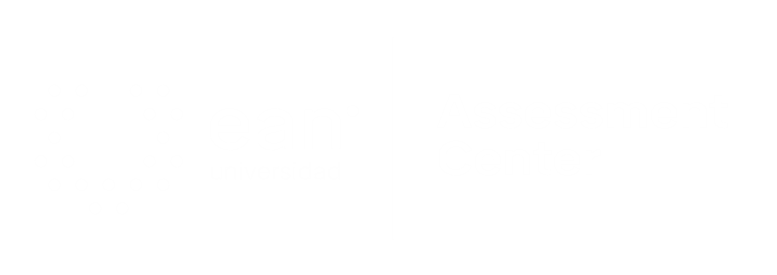 1. Caso o situación problémica
En cambio, argumenta que si las estructuras culturales son sistemas organizados de símbolos significativos y la cultura es la totalidad acumulada de esos esquemas o estructuras, ésta es una condición esencial de la naturaleza humana y no ornamental, por tanto, lo que se necesita es buscar relaciones sistemáticas entre fenómenos similares; para ello se requiere reemplazar la concepción “estratigráfica” por una “sintética” en la cual los factores biológicos, psicológicos, sociales y culturales puedan tratarse como variables dentro de sistemas unitarios de análisis. El autor parte del supuesto de que el pensamiento humano es fundamentalmente social y público, arguye al respecto que el pensar consiste en un tráfico de símbolos significativos (palabras, gestos, ademanes, sonidos, etc.) que son usados para imponer significación a la experiencia; estos símbolos están dados por la sociedad en que el individuo vive y necesitan de ellos para orientarse, pues las fuentes de información genéticas o innatas son insuficientes. Si la conducta no estuviera dirigida por las estructuras culturales -sistemas organizados de símbolos significativos- fuera un caos.
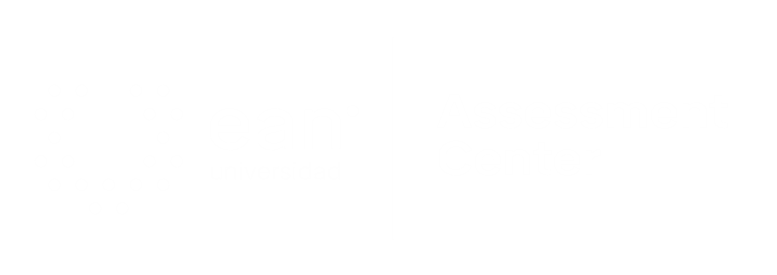 Enunciado
De acuerdo a lo anterior, el papel que tienen los símbolos en la configuración de las culturas es de:
Opciones de respuesta
a. Organizador del tráfico.
b. Catalizador de las emociones.
c. Componente de la estructura cultural
d. Elemento básico y fundador.
c
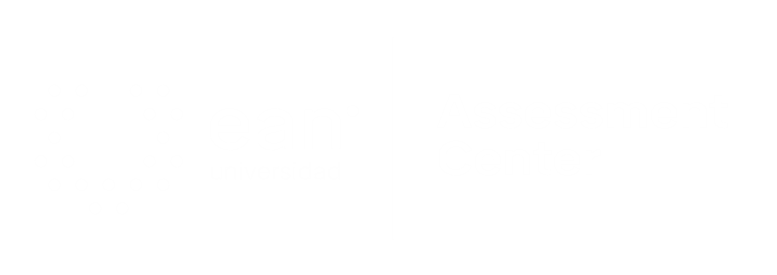 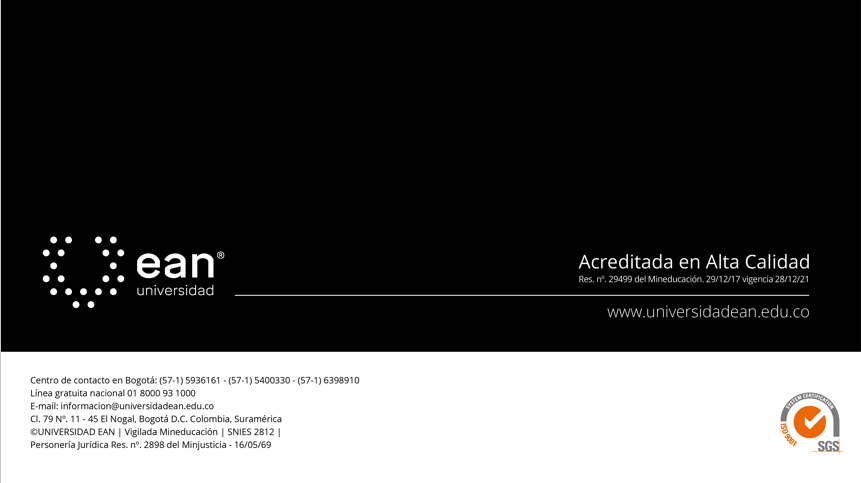